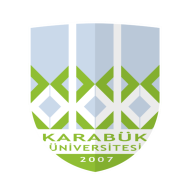 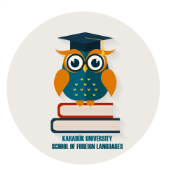 KARABÜK ÜNİVERSİTESİ
YABANCI DİLLER YÜKSEKOKULU
TOEIC® SINAVIBİLGİLENDİRME SUNUMU
TOEIC® SINAVININ ÖNEMİ
TOEFL sınavını hazırlayan şirket tarafından hazırlanan ve Dünya’nın en çok kullanılan İngilizce seviye tespit sınavıdır.
Her yıl yaklaşık 7 milyon kişi
60’dan fazla ülke
Fransa, İspanya, Almanya, Çin, Japonya, Kore, A.B.D., Kanada
Sınav sonuçları binlerce dünya kuruluşu tarafından kabul edilmektedir.
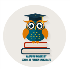 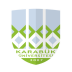 2
TOEIC® SINAVININ İÇERİĞİ
Sınav süresi 120 dakikadır.
Toplam 200 soru vardır.
Maksimum puan 990’dır. 
Dinleme ve okuma bölümlerinden oluşmaktadır.
Yanlış doğruyu götürmez.
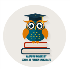 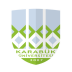 3
TOEIC® SINAVININ İÇERİĞİ
DİNLEME 		              OKUMA
45 dakika
100 soru
4 kısım
Sorular arası 7 saniye
Max 495 puan
75 dakika
100 soru
3 kısım
Hızınızı kendiniz ayarlıyorsunuz.
Max 495 puan
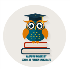 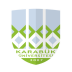 4
Optik Form ile İlgili Bilgiler
Optik formun ilk bölümünde öncelikle soyadınızı ardından adınızı İngilizce karakterler kullanarak yazın ve kodlayın.

2 nolu alanda cinsiyetinizi kodlayın.

3 nolu alanda Türkiye için 585 rakamlarını kodlayın.

4 nolu alanda 484 rakamlarını kodlayın.

5 nolu alanda öğrenci numaranızı kodlayın.
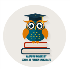 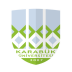 5
Optik Form ile İlgili Bilgiler
* 6 nolu anada  AY/GÜN/YIL olmak üzere doğum  tarihinizi kodlayın.
* 7, 9, 10, 11, 12 nolu alanları boş bırakın.
* 8 nolu alana Testing Location: Karabük Üniversitesi  City: Karabük
* 13 nolu alanda «I hereby…» ile başlayan cümlenin tamamının öğrenci tarafından alt boş satıra yazılması ve sınav tarihinin doldurularak ve imzalanması gerekmektedir.
* Kitapçık üstüne ad ve soyadlarını yazmanız yeterlidir. «Registration number» kısmı boş bırakılacaktır.
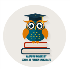 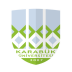 6
Sınavdan Önce
Sınavı bitirseniz dahi 120 dk tamamlanmadan sınav salonundan ayrılamazsınız.
Sınav esnasında; Sözlük, Cetvel, Cep telefonu, Hesap makinesi, Fotoğraf makinesi ve diğer tüm elektronik araç ve gereçlerin kullanılması yasaktır.
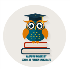 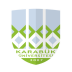 7
Sınav Sırasında
Kitapçık üzerine veya başka bir kağıda not almak, işaretleme yapmak yasaktır.
Konuşmak yasaktır.
Gözetmenlere soru sorulamaz.
Masanın üzerinde herhangi bir kişisel eşya bulundurmayınız.
Sınavda ara yoktur.
Acil durumlarda tuvalete gidilebilir.
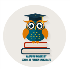 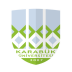 8
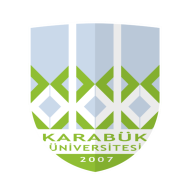 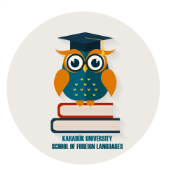 BAŞARILAR!
KARABÜK ÜNİVERSİTESİ
YABANCI DİLLER YÜKSEKOKULU
9